Tiếng Việt
Bài 136: oai – oay – u©y
a
i
o
oai
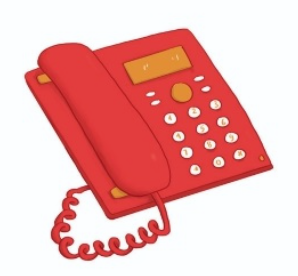 ®iÖn tho¹i
oai
oai
th
.
thoai
.
a
y
o
oay
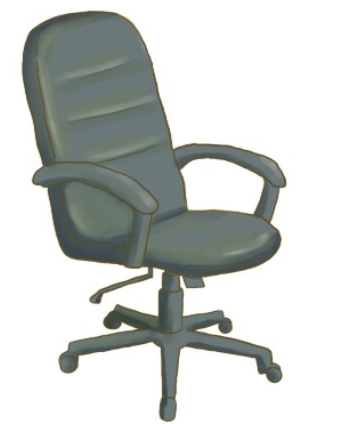 ghÕ xoay
oay
oay
x
xoay
©
u
y
u©y
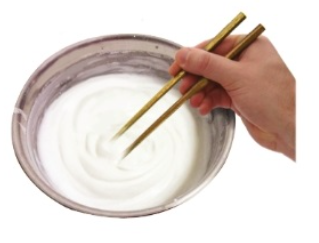 u©y
khuÊy bét
u©y
kh
ʹ
khu©y
ʹ
©
y
u
a
y
o
a
o
i
u©y
oay
oai
ʹ
ʹ
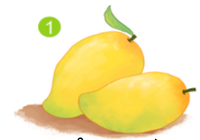 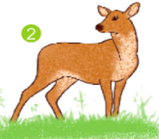 oai
ngo¸i l¹i
oay
qu¶ xoµi
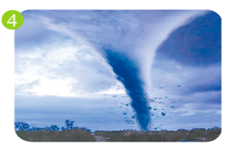 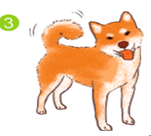 u©y
ngoe nguÈy
lèc xo¸y
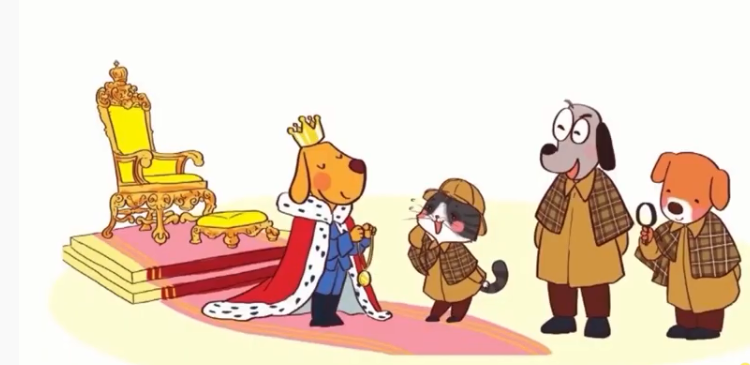 LuyÖn ®äc tõ:
ngu©y nguÈy
tróng tuyÓn
buét miÖng
loay hoay
Th¸m tử mÌo
MÌo m¬ lµm th¸m tö.   Như­ng ®éi th¸m tö chØ tuyÓn nh÷ng chó chã.   ThÊy mÌo, hä ngu©y nguÈy bá ®i.
   MÌo loay hoay nghÜ kÕ.   Nã hãa trang thµnh cón vµ tróng tuyÓn.
2
MÌo m¬ lµm th¸m tö.   Nhung ®éi th¸m tö chØ tuyÓn nh÷ng chó chã.   ThÊy mÌo, hä ngu©y nguÈy bá ®i.
   MÌo loay hoay nghÜ kÕ.   Nã hãa trang thµnh cón vµ tróng tuyÓn.
1
3
5
4
7
6
Vµo ®éi, mÌo kh¸m ph¸ ra mét vô trém lín.   C¶ ®éi mõng c«ng.    §óng lóc ®­ưîc nhµ vua g¾n hu©n ch­ư¬ng, mÌo kho¸i chÝ, buét miÖng kªu:  “ Meo!”.
   Nh­ưng v× cã tµi, mÌo vÉn ®­ưîc gi÷ l¹i.   Nã cßn lªn chøc ®éi tr­ưëng.
Vµo ®éi, mÌo kh¸m ph¸ ra mét vô trém lín.   C¶ ®éi mõng c«ng.    §óng lóc ®­ưîc nhµ vua g¾n hu©n ch­ư¬ng, mÌo kho¸i chÝ, buét miÖng kªu:  “ Meo!”.
   Như­ng v× cã tµi, mÌo vÉn ®ư­îc gi÷ l¹i.   Nã cßn lªn chøc ®éi trư­ëng.
8
9
10
11
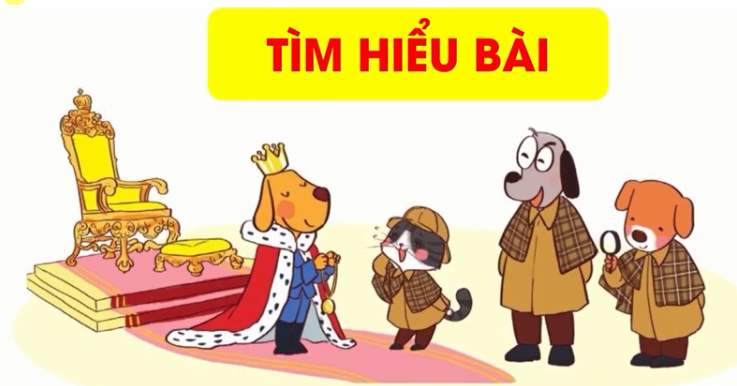 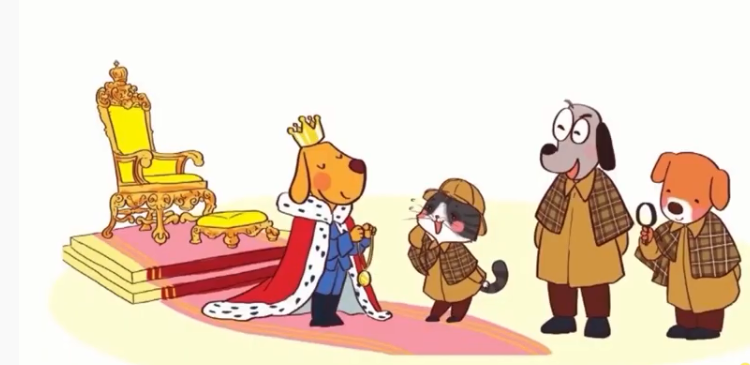 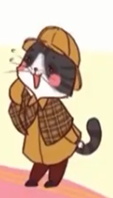 Ai lµ ng­ưêi trao hu©n chư­¬ng cho ®éi th¸m tö?
Nhµ vua g¾n hu©n ch­ư¬ng cho mÌo, mÌo ®· lµm g×?
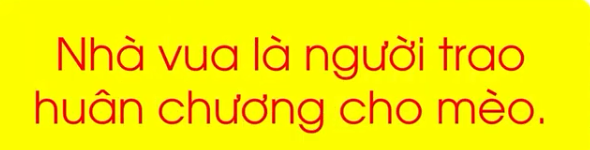 MÌo m¬ ­íc lµm th¸m tö.
§éi th¸m tö chØ tuyÓn ai?
V× sao mÌo vÉn ®­ưîc gi÷ l¹i trong ®éi th¸m tö?
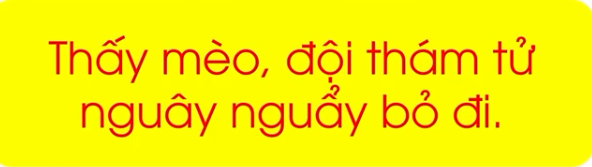 MÌo ®­ưîc gi÷ l¹i ®éi th¸m tö v× nã cã tµi.
MÌo m¬ ­íc lµm g×?
Khi nh×n thÊy mÌo. Hä cã th¸i ®é như­ thÕ nµo?
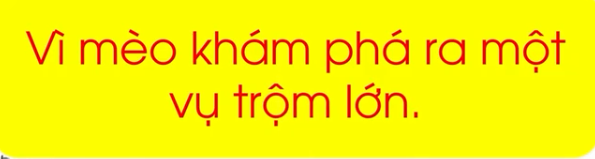 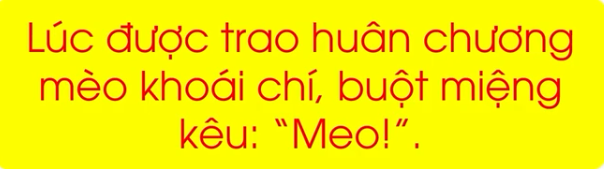 V× sao ®éi th¸m tö l¹i ®­ưîc mõng c«ng?
§éi th¸m tö chØ tuyÓn nh÷ng chó chã.
MÌo nghÜ ra kÕ g× ®Ó ®­ưîc vµo ®éi th¸m tö?
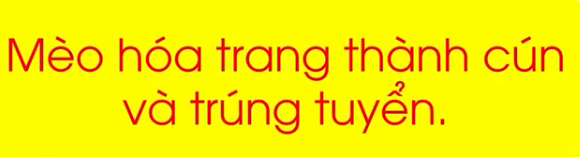 ý nµo ®óng?
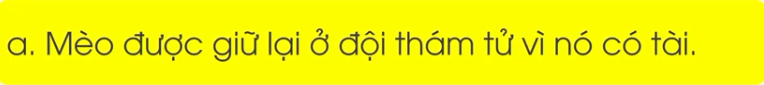 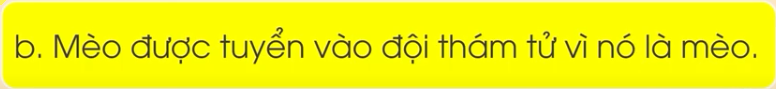